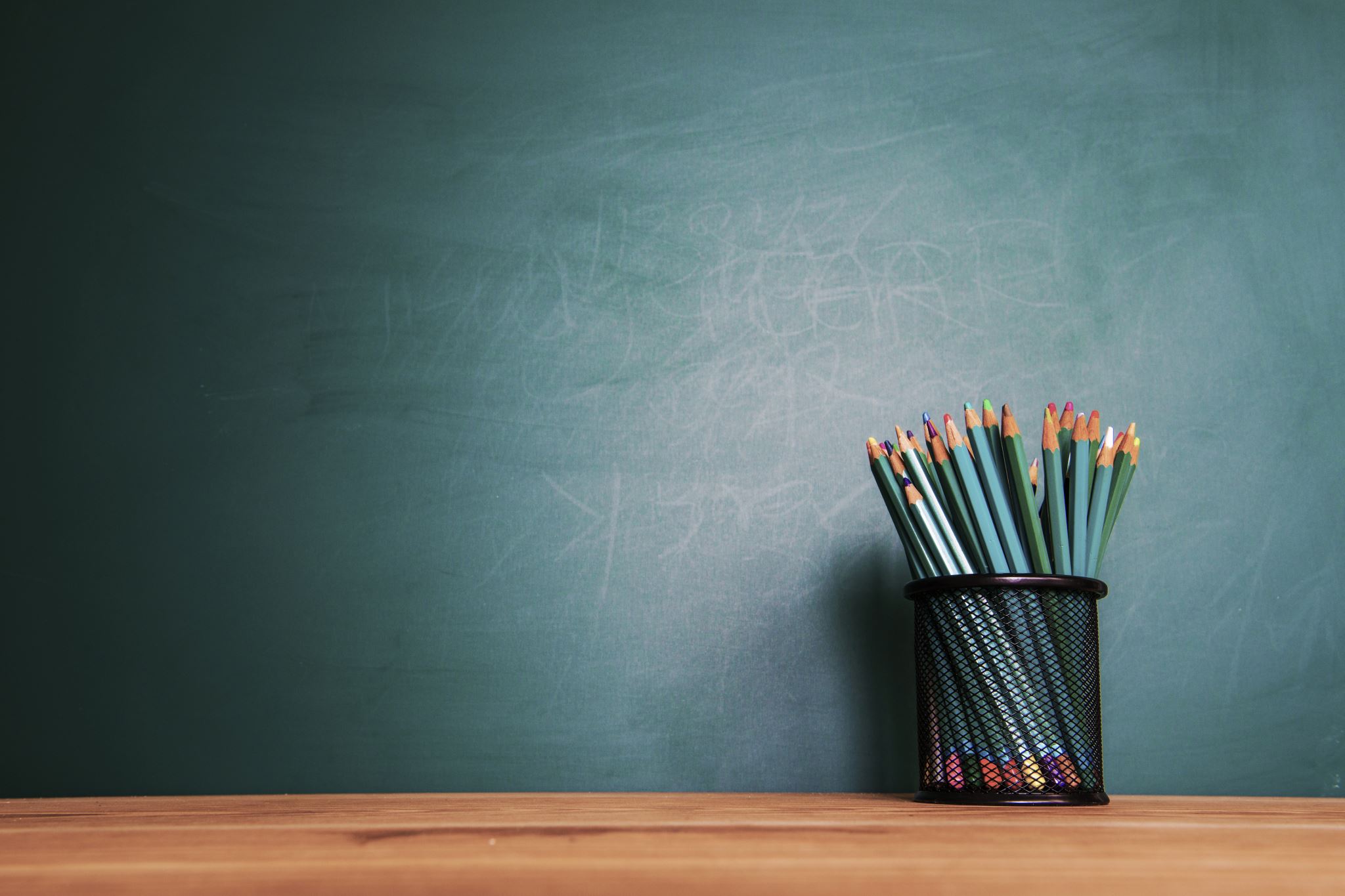 Generally Accepted Accounting Principles
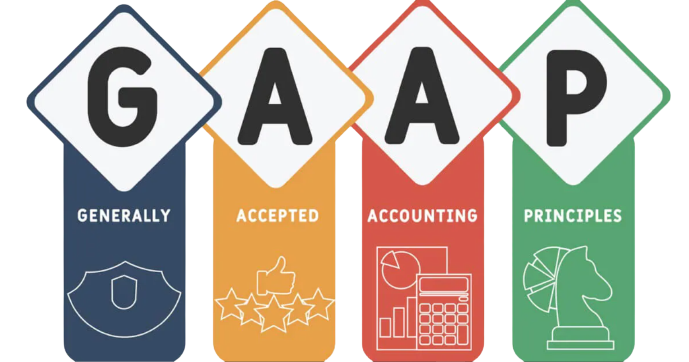 Generally Accepted Accounting Principles (GAAP)
To Ensure Reliability And Comparability In Financial Reports, Accountants Need To Be Guided By A Body Of Concepts And Detailed Practices While Preparing Financial Statements. Generally Accepted Accounting Principles(GAAP) Are Set Of Conventions, Rules And Procedures Used To Disclose Accepted Accounting Practices. Accounting Standards, The Companies Act 2013 And Accounting Profession's Pronouncements Are Source Of Indian GAAP. The Institutions That Influence India GAAP Are Ministry Of Corporate Affairs (MCA), National Finance Reporting Authority (NFRA), Securities Exchange Board Of India (SEBI),The Institute Of Chartered Accountants Of India(ICAI), Reserve Bank Of India(RBI), Insurance Regulatory Authority & Development Authority(IRDA) And Comptroller & Auditor General Of India(CAG). Apart From This Companies Engaged In Cross Border Trade Are Also Being Influenced By International Accounting Standard Board (IASB).
Thank You